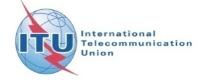 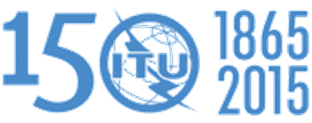 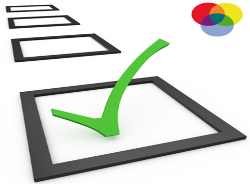 FORUM ON THE STANDARDIZATION IN AFRICA

(Dakar, Senegal, March 24-25 2015)
AUDIT OF THE QOS OF MOBILE TELEPHONY NETWORKS 2G/ 3G: THE CASE OF COTE D'IVOIRE
Fabrice KOUHON Derou,
Chef de service de la Quality de Service, 
Autorité de Regulation des Télécommunications/TIC de Côte D’Ivoire
Kouhon.derou@artci.ci
DAKAR, Senegal, 24 - March 25, 2015
Summary
Telecommunications Environment

Mobile telephony in Cote d'Ivoire

Audit of the QOS of mobile telephony networks 2G/ 3G
DAKAR, Senegal, 24 - March 25, 2015
Telecommunications Environment
LEGAL
ACTORS
DAKAR, Senegal, 24 - March 25, 2015
MOBILE TELEPHONY IN CI
PARK OF SUBSCRIBERS: 22,104,575
TURNOVER 2014:783,888,154,000 FCFA
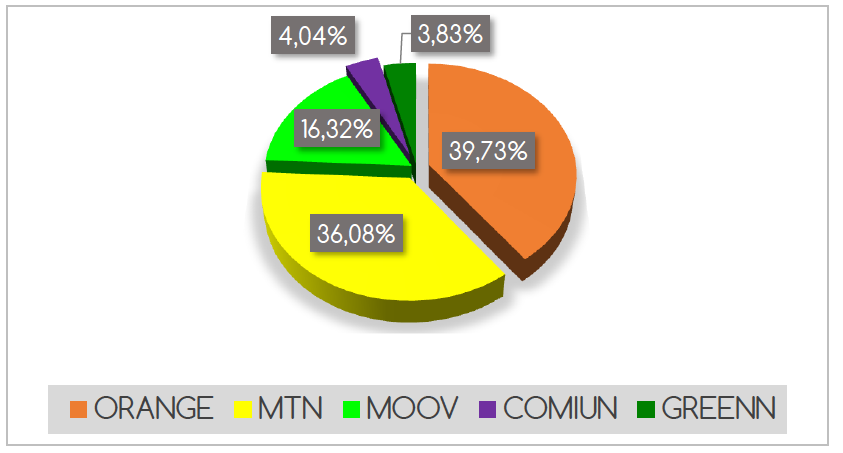 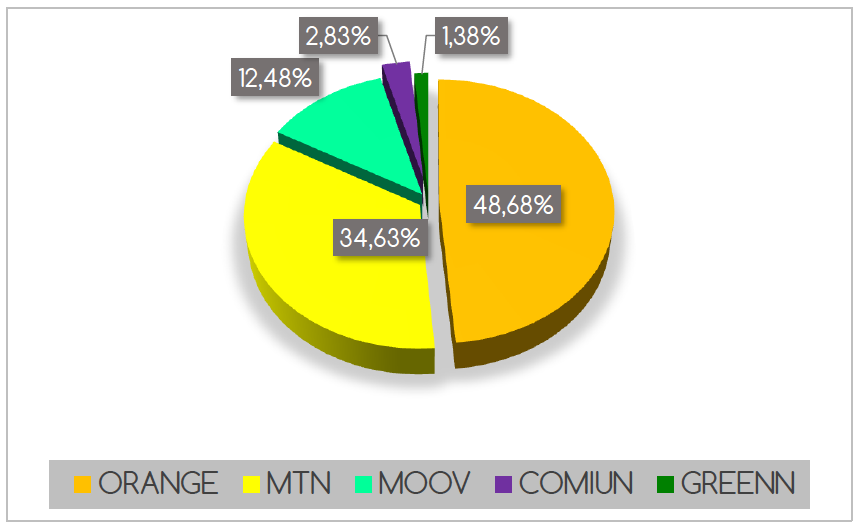 Source: http://www.artci.ci/images/stories/pdf/rapport_activite/stat_4eme_trim_2014.pdf
DAKAR, Senegal, 24 - March 25, 2015
OBLIGATIONS OF OPERATORS
Specifications (1/2)
DAKAR, Senegal, 24 - March 25, 2015
OBLIGATIONS OF OPERATORS
Specifications(2/2)
Obligations relating to the data throughput rate
30 Kbits/s in 2G
512 Kbit/s in 3G
Obligations relating to the quality of the signal
RxQual: 96% measured must be less than or equal to 4.
Error Rate in interference: -16db<EC/I0
Error Rate in transport: redoubled<10
Coverage Obligations of the population
Obligations per stratum
Obligations on network availability
In an area deemed covered, the probability that mobile services are available for a user.

Penalties defined in the CDC in case of breaches
DAKAR, Senegal, 24 - March 25, 2015
AUDIT OF THE QOS
Objectives: 
Check the conformity of the indicators of quality of services 
Reflect the image of  the quality of service such as the one that is felt by the customer 
Make a comparative study of the QoS/QoE offered by the operators 

Periodicity: Half-yearly
DAKAR, Senegal, 24 - March 25, 2015
AUDIT OF THE QOS
The measurement protocol

THE ARTCI sets with all the operators the measurement protocol that will be applied  during the campaign. It contains: 
The types of networks and the operators to be audited
The audited services 
The modes of measurement
The geographical areas for Measurement
The prerequisite to the campaign
The mesured indicators and their reference thresholds
The penalized indicators
The mode of classification
The mode of publication 

Background: Texts and regulations in force (CDC, ITU, ETSI etc. . ), Good practices observed
DAKAR, Senegal, 24 - March 25, 2015
AUDIT OF THE QOS
The measurement protocol (Audit 2014)

Types of networks and operators to be audited: 2G/ 3G, all operators
The audited services









The mode of measurement : , INDOOR/IN CAR/OUTDOOR 2G/ 3G/ DUAL MODE
DAKAR, Senegal, 24 - March 25, 2015
AUDIT OF THE QOS
The measurement protocol (Audit 2014)
The modes of action: INDOOR/IN CAR/OUTDOOR
The MultiMedia services/Internet

Videophony: 
The principle of videophony measurement  is to assess the ability of a subscriber to access the network, to maintain its communication for a duration of 2 minutes and talk  properly to his/her interlocutor in covered areas where the network of the 3G operator is available 
Successive calls to 120s with an idle length of 30s

MMS:
The principle of MMS  measurement  is to assess the possibility for sending an MMS and a good receiving in a reasonable time, without error.
Issuing of MMS text+image of 20kb successive 

DATA: 
The principle of the DATA  measurement  is to assess the  possibility for  downloading  a data file and  its good receiving in a reasonable time, without error or for navigating easily on a web site or even for watching  a streaming video easily and without interruption
FTP UL/DL to an FTP server via Dongle and Smartphone
HTTP Browsing toward the  most famous  of reference sites
Streaming from a server
DAKAR, Senegal, 24 - March 25, 2015
AUDIT OF THE QOS
The measurement protocol (Audit 2014)
The measured indicators and their reference thresholds
DAKAR, Senegal, 24 - March 25, 2015
AUDIT OF THE QOS
The measurement protocol (Audit 2014)

The measured indicators and their reference thresholds
Rate of communications incorrectly billed  zero
Call Rates forwarded to voice mail of least 3s billed  zero
Rate of calls to the call center successful within  20 s greater than 90%
Rate of communications attended by an  operator within one minute is greater than 90%
DAKAR, Senegal, 24 - March 25, 2015
AUDIT OF THE QOS
The measurement protocol (Audit 2014)

The penalized  indicators
DAKAR, Senegal, 24 - March 25, 2015
AUDIT OF THE QOS
The measurement protocol (Audit 2014)

The penalized indicators
The mode of classification 
By indicator
By coverage & network availability
By type of service
By type of network
Overall
The mode of publication
Notification of results to each operator
Availability of this RAW DATA for  each operator 
Release  of the results in the press, publication on web site of  ARTCI
DAKAR, Senegal, 24 - March 25, 2015
AUDIT OF THE QOS
Operating Mode:  
Prepared by the selected firm and ARTCI
Set  the technical descriptions and rules of measures on field
Measurement Chains
Types of terminals
Validation of scripts of Measures
Validation of the size of the samples and the points of measurements
Planning of the audit
DAKAR, Senegal, 24 - March 25, 2015
AUDIT OF THE QOS
Operating Mode: measurement chain (Audit 2014)
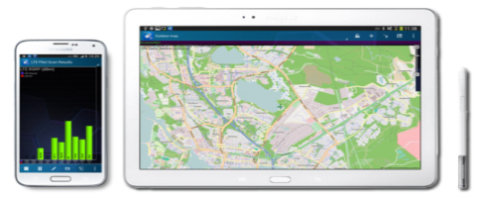 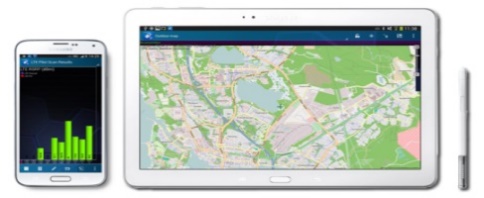 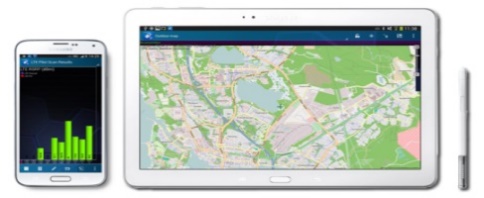 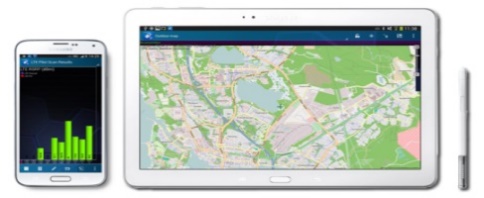 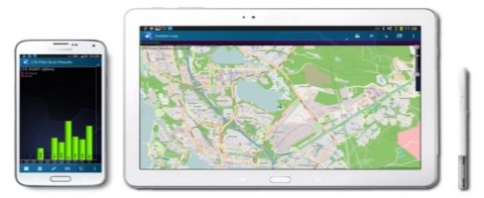 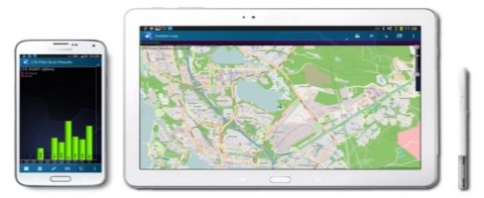 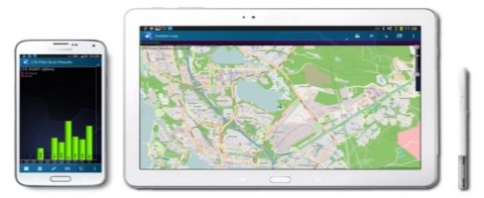 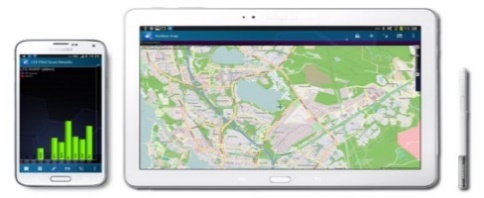 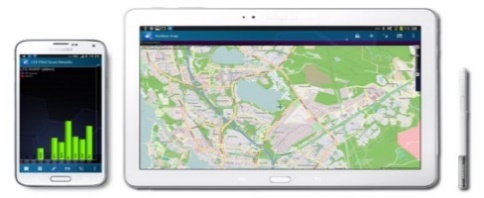 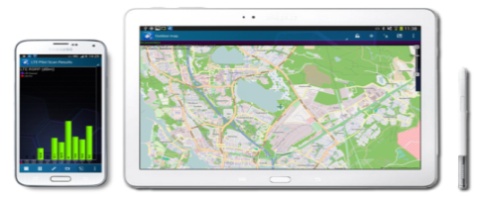 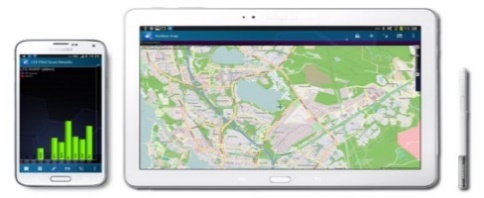 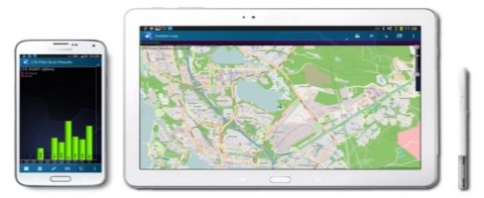 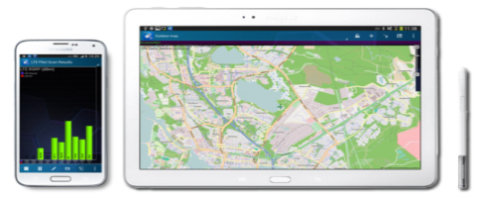 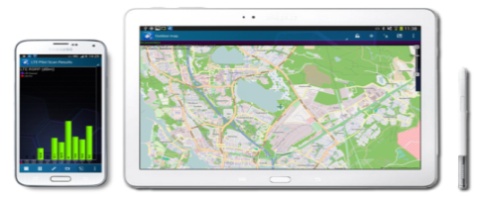 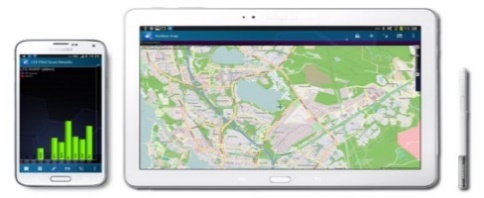 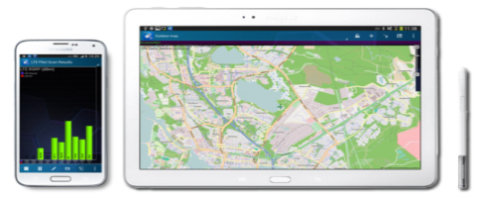 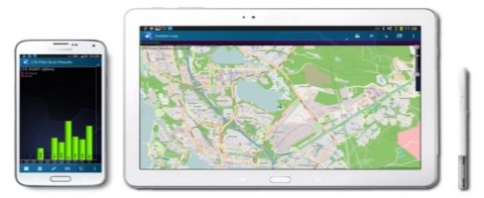 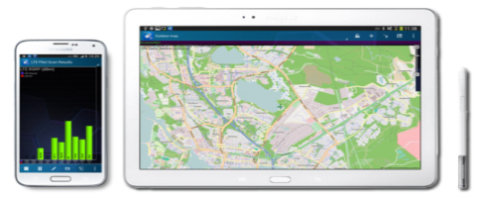 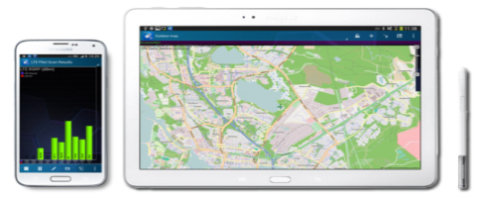 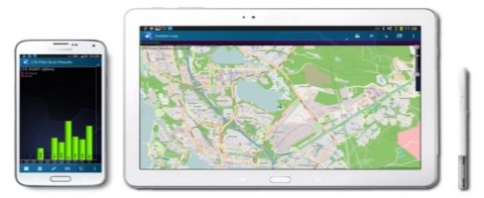 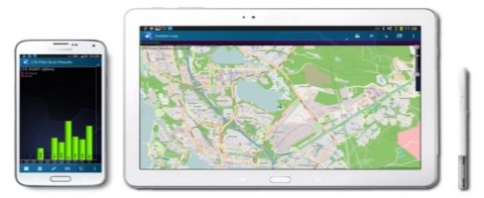 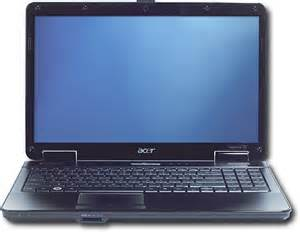 Operator Has
3G
Operator Has
2G
Operator B
2G
Operator C
2G
Operator D
2G
Operator E
2G
Operator F
2G
Operator Has
3G
Operator B
3G
Operator C
3G
Operator Has
Dual
Operator B
Dual
Operator C
Dual
Operator Has
2G
Operator B
2G
Operator C
2G
Operator D
2G
Operator E
2G
Operator F
2G
Operator D
2G
Operator E
2G
Operator F
2G
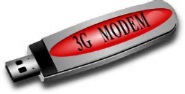 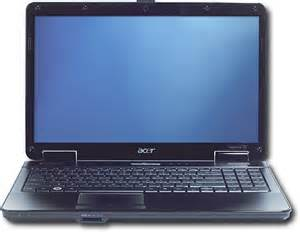 Operator B
3G
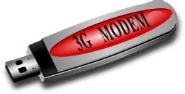 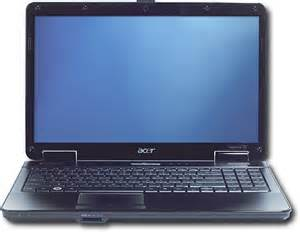 Operator C
3G
Local 
ARTCI
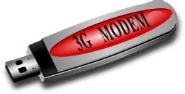 DAKAR, Senegal, 24 - March 25, 2015
Mobile Team
03/10/2014
17
AUDIT OF THE QOS
From field  campaign to the results of the audit:  
Unfold the protocol on the ground
Schedule: the rushing hour on the network of the operator
Measures carried out simultaneously for all operators
Presentation of results to operators
Availability of these RAW DATA for each operator  and results for analyzes, comments and suggestions
Presentation of the final report of the audit to the press and publication on the website of ARTCI
DAKAR, Senegal, 24 - March 25, 2015
AUDITDE QOS
Cease and desist order or penalties:
Decision of the  regulation  council issuing a cease and desist order  to correct the stated breaches 
Decision of the Regulation Council imposing penalties for breaches of QOS
DAKAR, Senegal, 24 - March 25, 2015
AUDIT OF THE QOS
Recommendations
Define a collaborative framework between the regulator and the operators
Define a measurement protocol and a detailed  operating mode , adopted by all operators
Ensure the implementation of the measurement protocol on the field
Have a quite representative sample
Publish the comparative results 
Prospects 2015
2 Audits of the QoS of mobile networks
Supplement the audits with analyzes of the data of WTO-R
Setr up a continuous control system  with probes
Improvement of the protocol by detailing  the operating mode as far as possible
DAKAR, Senegal, 24 - March 25, 2015
THANK YOU FOR YOUR ATTENTION

QUESTIONS ?



Kouhon.derou@artci.ci
DAKAR, Senegal, 24 - March 25, 2015